Наши проекты:
Похвальное слово знакам препинания!
(Русский язык, 4 класс)
.
Сказка о знаках препинания
У последнейТочкиНа последнейСтрочкеСобралась компанияЗнаков препинания.ПрибежалЧудакВосклицательный знак.Никогда он не молчит,Оглушительно кричит:- Ура!Долой!Караул!Разбой!
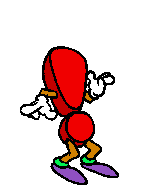 Сказка о знаках препинания
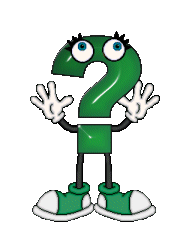 Притащился кривоносыйВопросительный знак.Задает он всем вопросы:- Кто?Кого?Откуда?Как?Явились запятые,Девицы завитые.Живут они в диктовкеНа каждой остановке.
, , ,
Сказка о знаках препинания
…
:
Прискакало двоеточие,Прикатило многоточиеИ прочие,И прочие,И прочие...Заявили запятые:- Мы особы занятые.Не обходится без насНи диктовка, ни рассказ.- Если нет над вами точки,Запятая - знак пустой!Отозвалась с той же строчкиТетя точка с запятой;
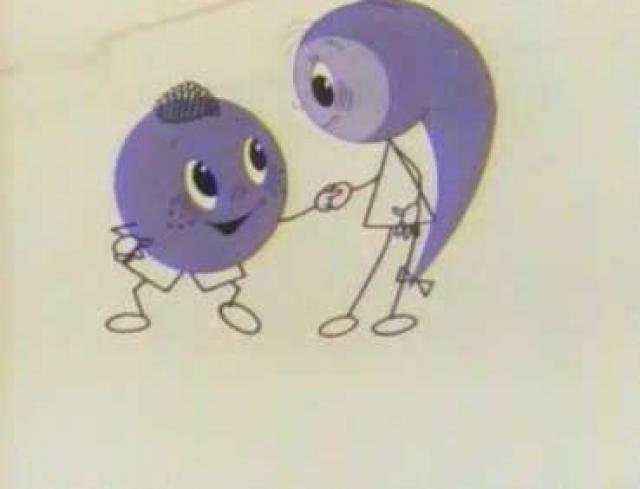 Сказка о знаках препинания
:
Двоеточие, мигая,Закричало: - Нет, постой!Я важней, чем запятая:Или точка с запятой,Потому что я в два разаБольше точки одноглазой.В оба глаза я гляжу,За порядком я слежу.- Нет... - сказало многоточие,Еле глазками ворочая,Если вам угодно знать,Я важней, чем прочие.Там, где нечего сказать,Ставят многоточие...
…
Сказка о знаках препинания
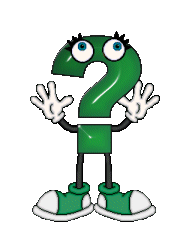 Вопросительный знакУдивился: - То есть как?Восклицательный знакВозмутился: - То есть как!- Так, - сказала точка,Точка-одиночка.Мной кончается рассказ.
Значит, я важнее вас.
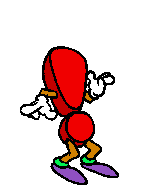 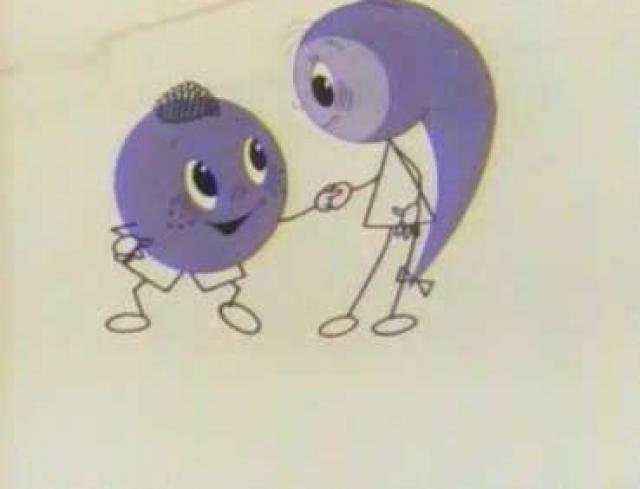 Из истории русской пунктуации. Роль знаков препинания
Как известно, в системе современной русской пунктуации 10 знаков препинания: 
точка [.], запятая [,], точка с запятой [;],
многоточие […], двоеточие [:],
вопросительный знак [?],
восклицательный знак [!], тире [-], 
скобки [()] и кавычки [" «].
Из истории русской пунктуации. Роль знаков препинания
Древнейшим знаком является точка. Она встречается уже в памятниках древнерусской письменности. Однако, раньше точка ставилась не внизу на строке, а выше — посреди неё; кроме того, в тот период даже отдельные слова не отделялись друг от друга. Например: въоновремя•приближашесяпраздникъ•… (Архангельское Евангелие, ХI век). Вот какое объяснение слову точка даёт В. И. Даль: „ТОЧКА (ткнуть) ж., значок от укола, от приткнутия к чему острием, кончиком пера, карандаша; мелкая крапина“.
Из истории русской пунктуации. Роль знаков препинания
Наиболее распространённым знаком препинания в русском языке считается запятая. В. И. Даль связывает это слово с глаголами запясть, запять, запинать — „останавливать“, „задерживать“. Такое объяснение, на наш взгляд, представляется правомерным.
Из истории русской пунктуации. Роль знаков препинания
Восклицательный знак [!] отмечается для выражения восклицания (удивления) также в грамматиках М. Смотрицкого и В. Е. Адодурова. Правила постановки „удивительного знака“ определяются в „Российской грамматике“ М. В. Ломоносова (1755).
Из истории русской пунктуации. Роль знаков препинания
Вопросительный знак [?] встречается в печатных книгах с XVI века, однако для выражения вопроса он закрепляется значительно позже, лишь в XVIII веке. Первоначально в значении [?] встречалась [;] .
Из истории русской пунктуации. Роль знаков препинания
Как видим, названия большинства знаков препинания в русском языке являются исконно русскими, да и сам термин знаки препинания восходит к глаголу препинать -»остановить , «задержать в движении». Заимствованы были названия только двух знаков. Дефис (чёрточка) — из нем. Divis (от лат. divisio — раздельно) и тире (черта) — из французского tiret, tїrer.
Куда поставить запятую?
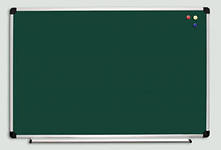 Казнить, 
нельзя помиловать!
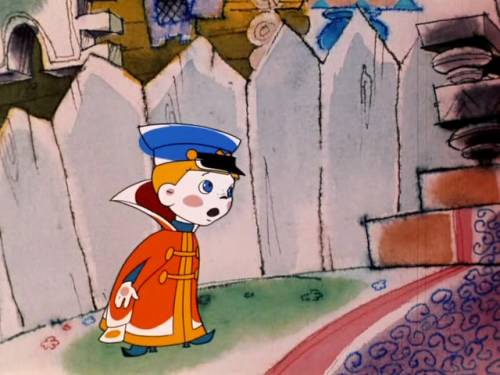 Куда поставить запятую?
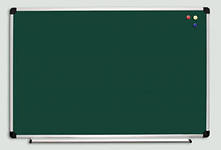 Казнить
нельзя,  помиловать!
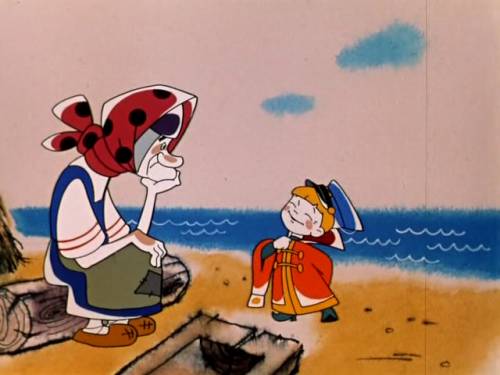 Источники:
http://www.miloliza.com/marshak/znaki-prepinaniya Маршак. Знаки препинания. Стихи для детей
http://nsportal.ru/ap/literaturnoe-tvorchestvo/library/skazka-o-zapyatoi сказка о запятой
http://bbsimg.ngfiles.com/5/14528000/ngbbs4733754d08459.gif восклицательный знак
http://assmatlacompagniedesturbulettes.midiblogs.com/media/02/02/1504456133.gif вопросительный знак
http://www.stihi.ru/pics/2012/07/13/3325.jpg точка с запятой
http://www.nn.ru/data/forum/images/2011-09/39573923-11111111111.jpg
http://skylarta.beon.ru/39838-308-znaki-prepinanija-istorija-funkcii-znachenija-ch-1.zhtml Из истории русской пунктуации. Роль знаков препинания
http://im5-tub-ru.yandex.net/i?id=89700415-47-72&n=21 доска
http://sovetskiymultik.at.ua/_ph/191/2/43259204.jpg Вовка 1
http://sovetskiymultik.at.ua/_ph/191/2/460364948.jpg Вовка 3